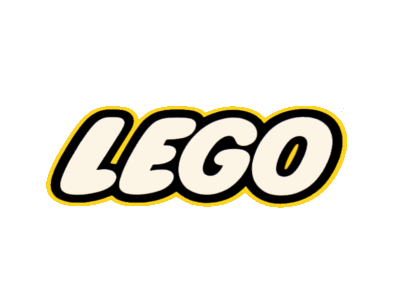 Produces first Automatic Binding Bricks
1949
First Lego windows and doors
Lego Technic is launched
Lego releases Mindstorms
1954
1977
1998
Ole Kirk Christiansen buys small woodworking shop
The Lego wheel is invented
The Lego brick, named "Toy of the Century"
1916
1961
2000
Company name changed to LEGO
The Legoland park opens
5000 employees
Lego Lord of the Rings is released
1934
1968
1985
2012
60th birthday of the Lego brick
Jan 28, 2018
1916
2019
1916
1929
1942
1955
1968
1981
1994
2007
Today
1932
1951
1978
1999
2014
Starts manufacturing toys
The first film about Lego
Introduces the minifigure
Lego Star Wars is introduced
The Lego Movie
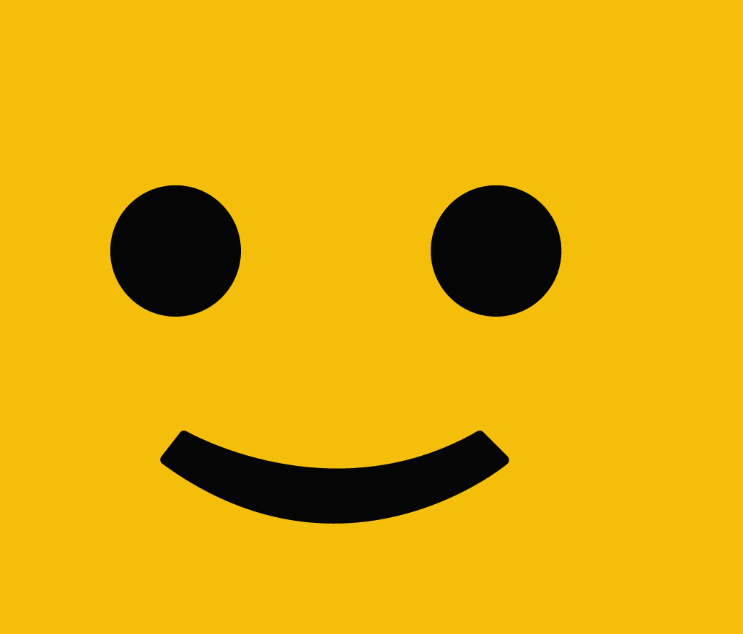 1947
1969
2005
Company begins manufacturing plastic toys
The Duplo system
Sells Legoland parks to Merlin Entertainments Group.
1966
1992
First Lego train system
The world's largest Lego Castle is built
Jan 28, 1958
Lego patents the brick design we know today